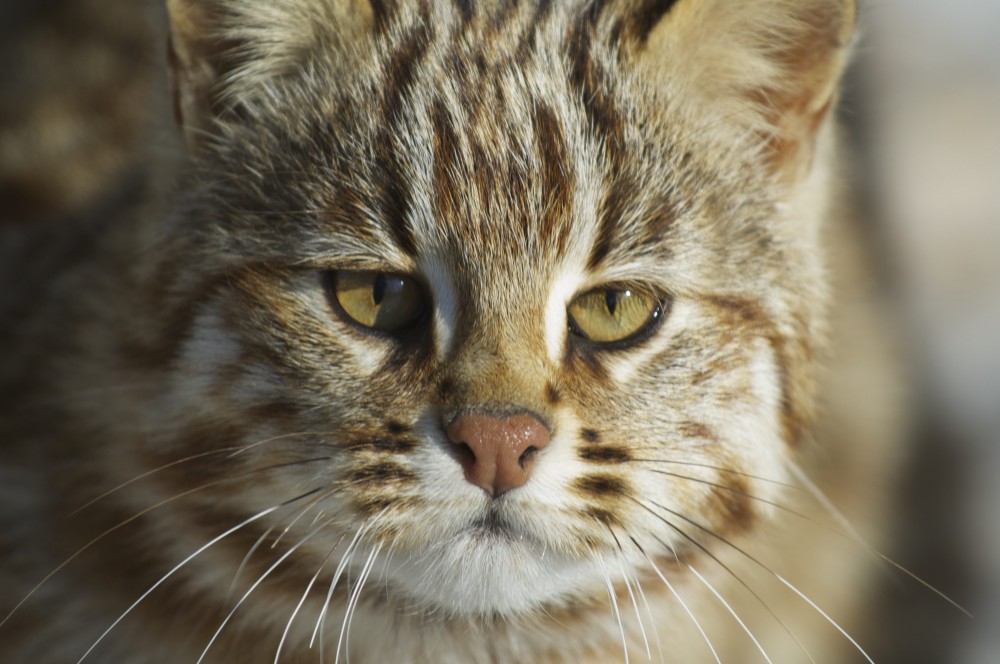 [Speaker Notes: Дальневосточный, или Амурский лесной кот.]
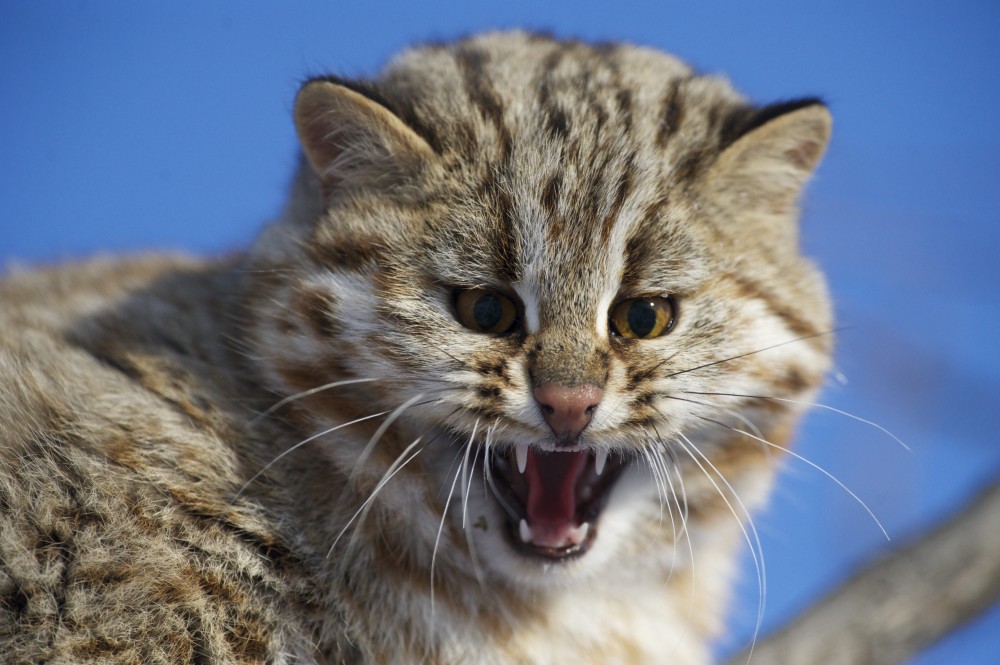 [Speaker Notes: Обитают эти кошки у нас на юге Хабаровского края, в южных районах Амурской области, в Еврейской автономной области. Но самая высокая численность в Приморье. Хотя известны отдельные заходы даже в Забайкальский край. Всего , по оценкам специалистов, у нас в стране осталось не более 2500 особей этих красивых и интересных кошек. А может быть и меньше. Понятно, что полноценных учетов никто давно уже не проводил..]
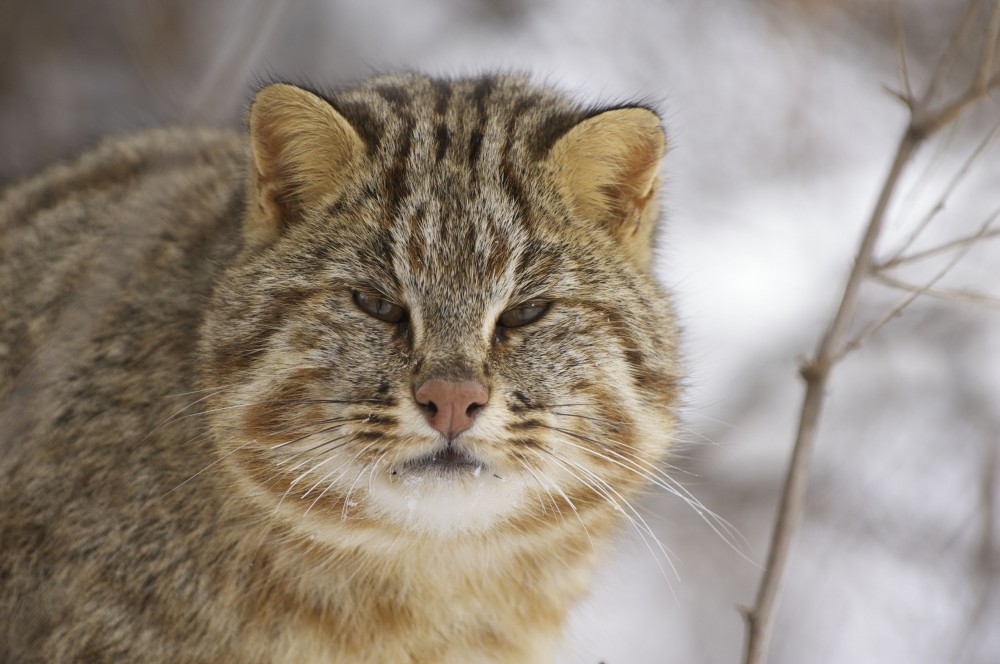 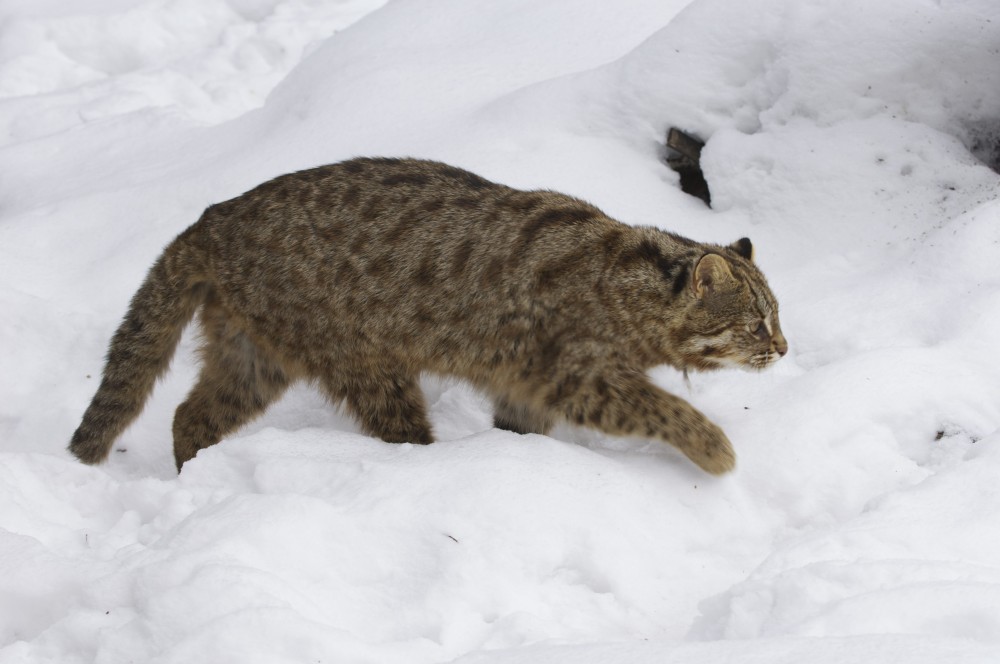 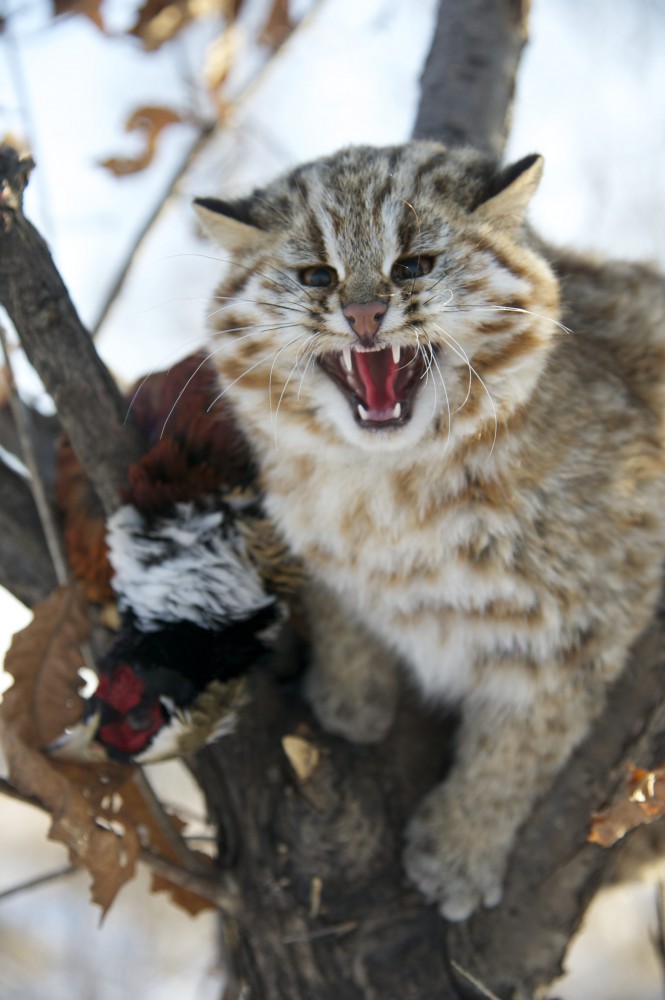 Европейская дикая лесная кошка.
Этот подвид населяет Западную и Восточную Европу, юго-западную часть Украины и Кавказ.
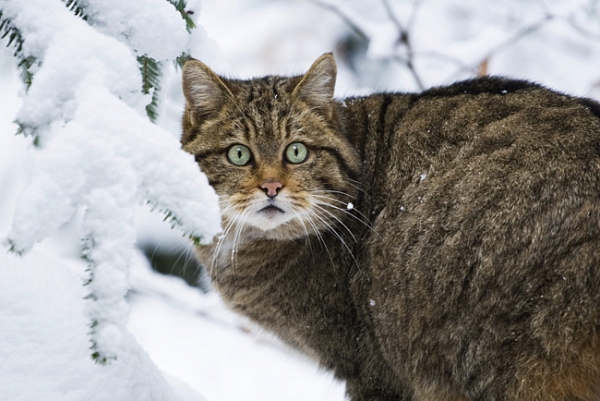 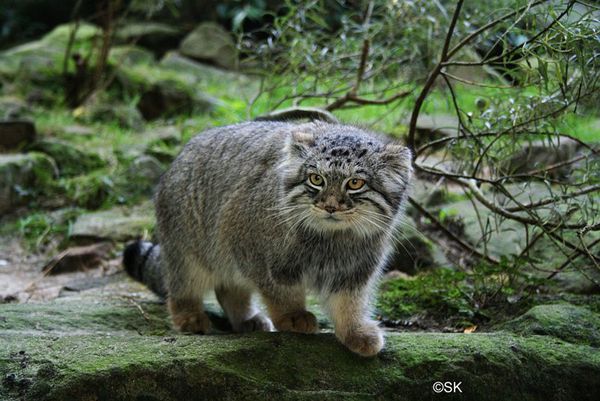 Манул.
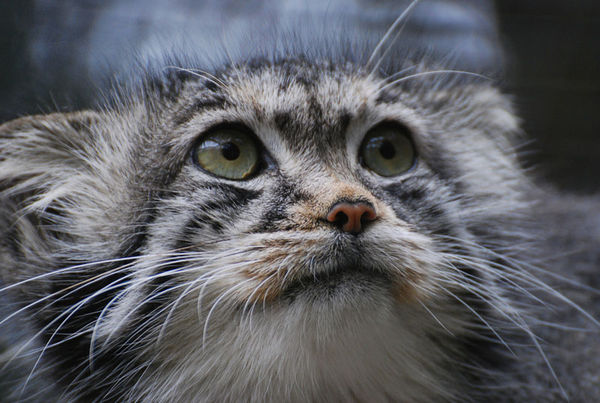 Камышевый кот (кот хаус).
Ещё один интересный вид дикого кота, населяющего территорию России, а точнее Астраханскую область.
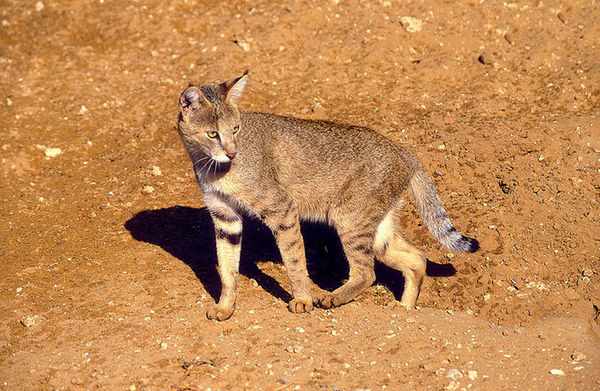 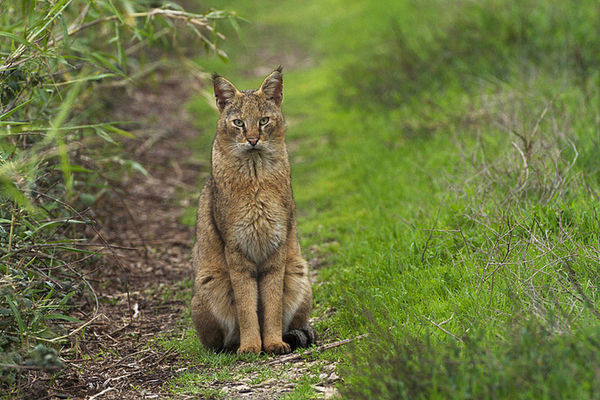 Барханная кошка.
Ареал вида протянулся от Южного Марокко через Аравийский полуостров и далее в Туркмению, Узбекистан, Казахстан и Пакистан.
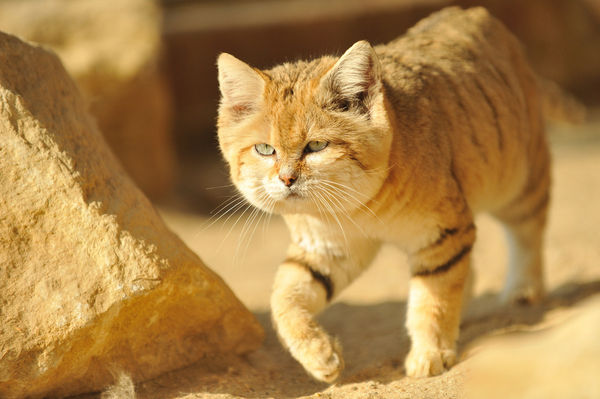 Дальневосточный лесной кот (леопардовая кошка).
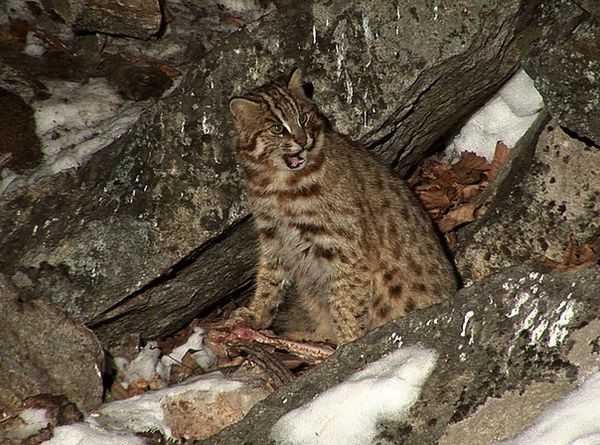 Дикая бенгальская (леопардовая) кошка.
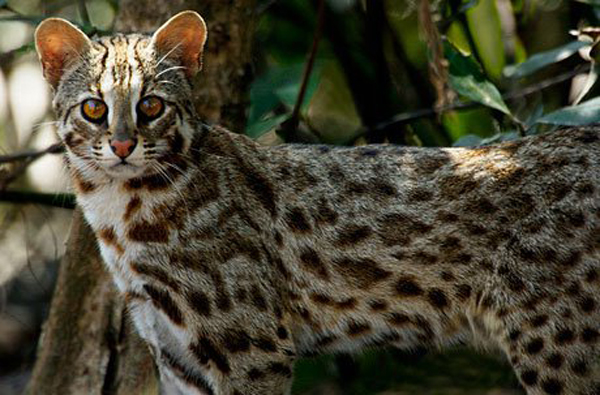 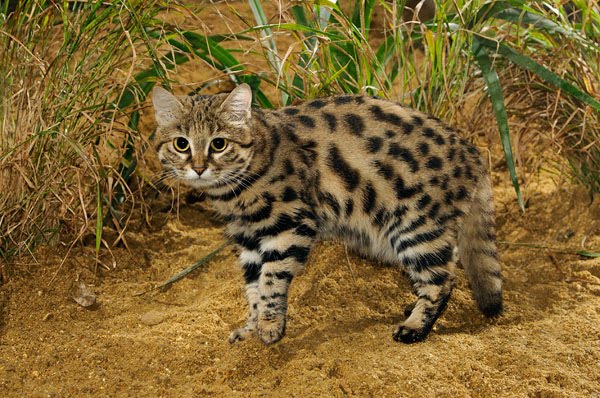 Черноногая кошка
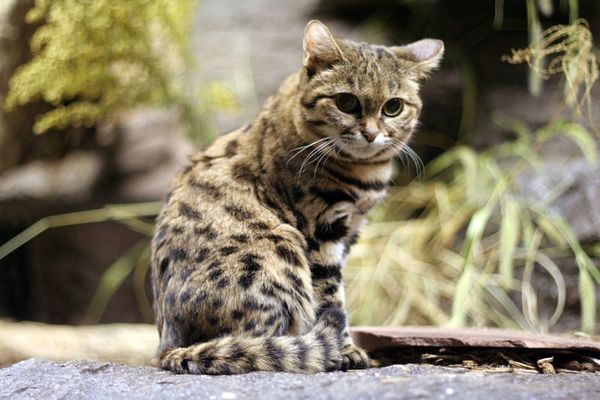 .
Азиатский рыбный кот.
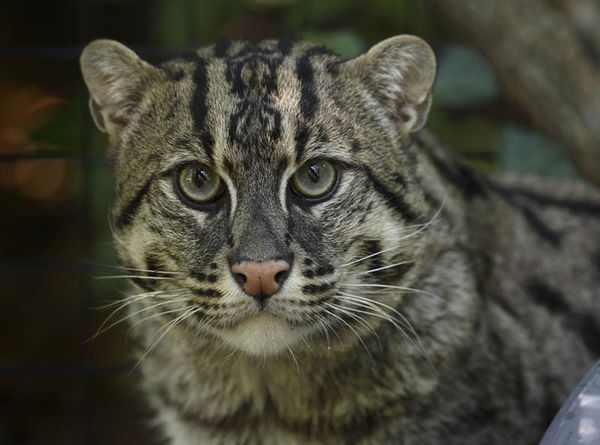 Шотландская лесная кошка.
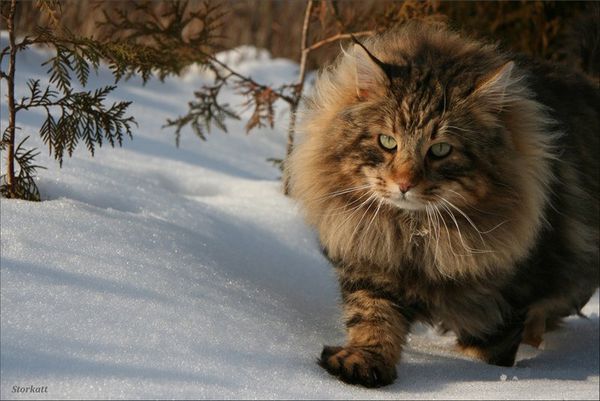 Кошка     иримото.
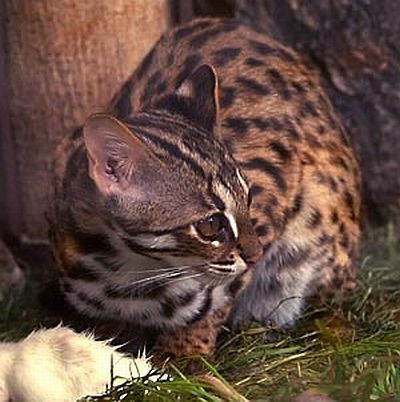 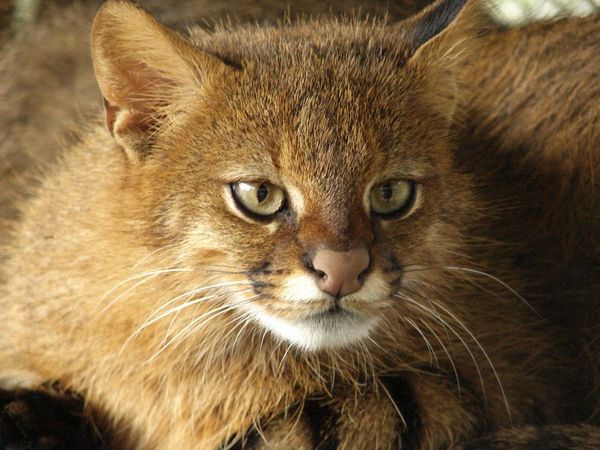 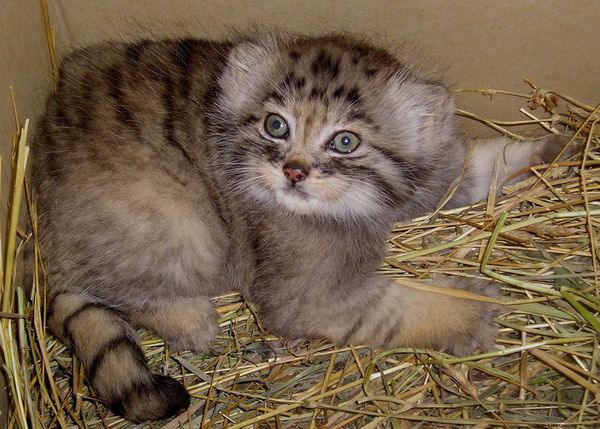 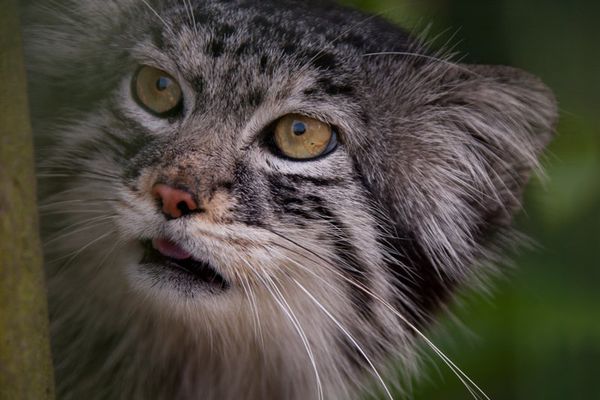 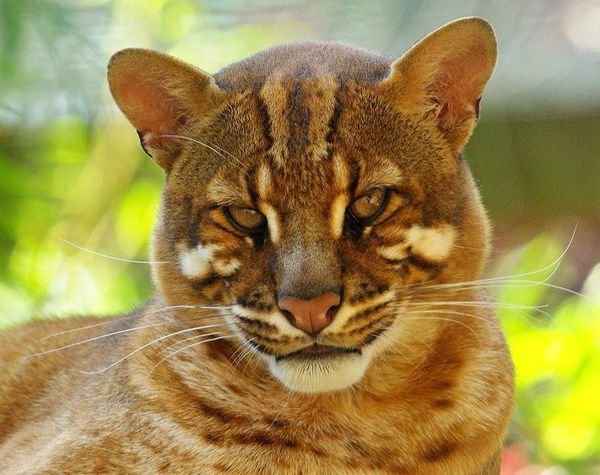 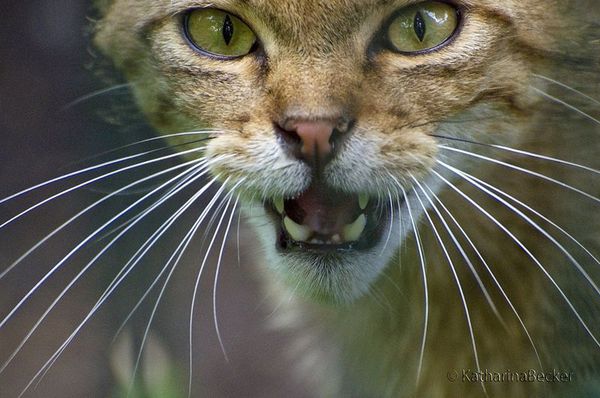 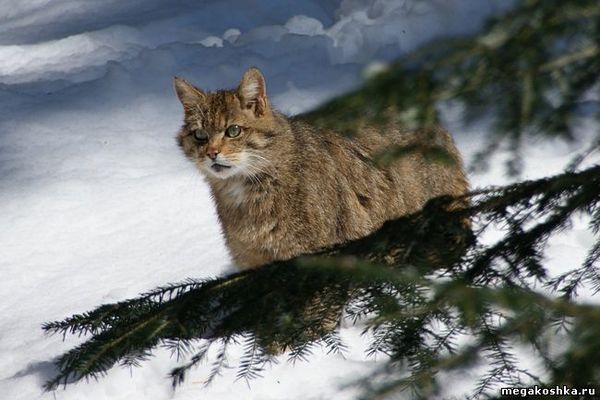 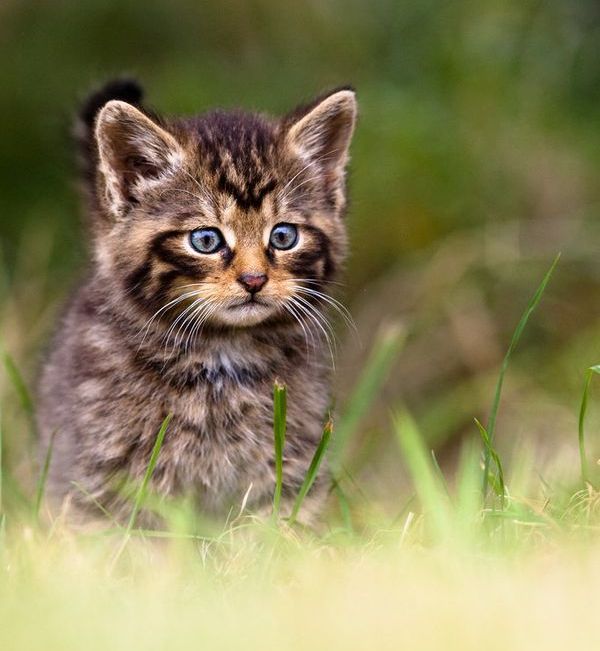 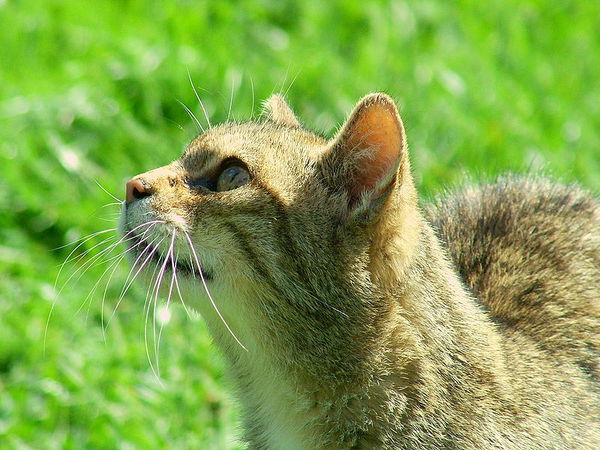 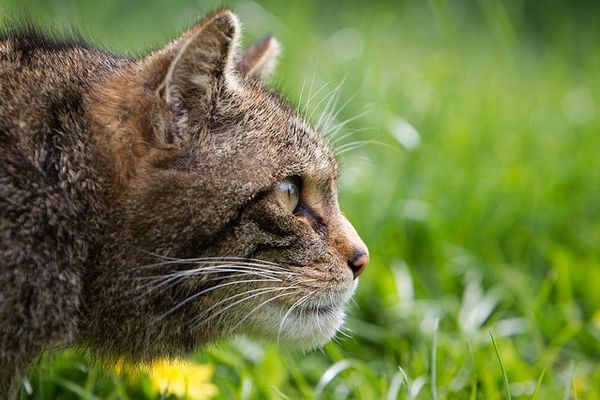 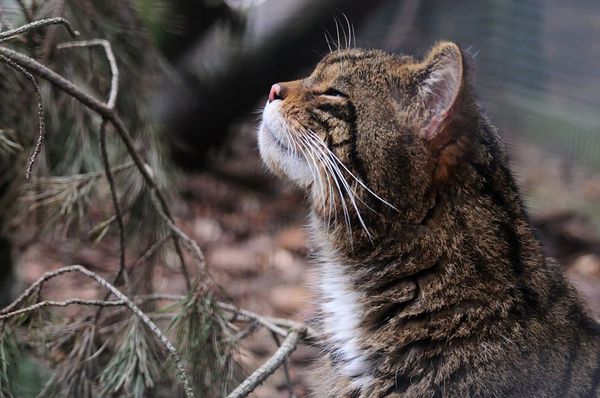 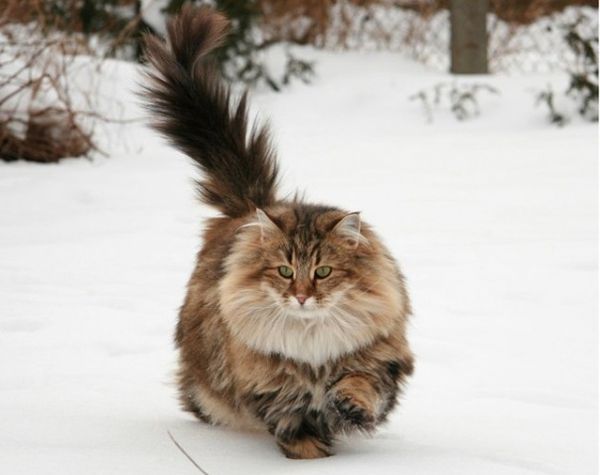 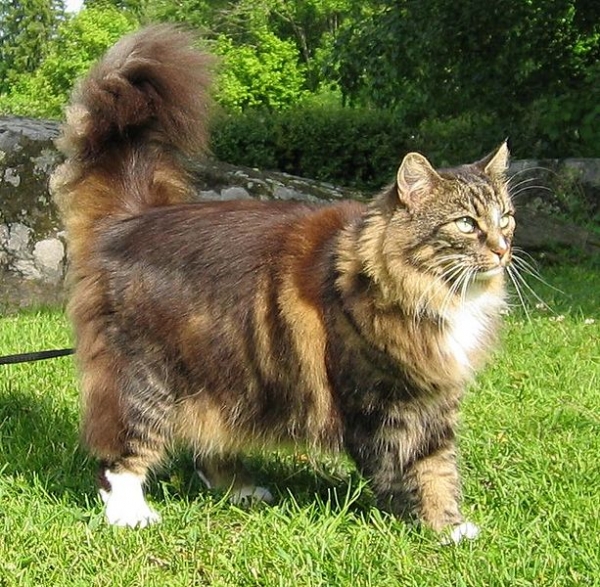